Goal Chairs Collaboration
CBC Steering Committee Meeting
Washington, USA
September 2017
INTOSAI Framework of Professional Pronouncements (IFPP)
INTOSAI FRAMEWORK OF PROFESSIONAL PRONOUNCEMENTS
INTOSAI Principles  (INTOSAI-P)
INTOSAIPrinciples
INTOSAI founding principles
INTOSAI core principles
International  Standards of Supreme Audit Organisations  (ISSAIs)
Competency  Standards(COMP)
INTOSAIStandards
Fundamental  principles of public sector auditing
❸
(Reserved for future development based on ISSAI 100)
SAI organisational requirements
❹
Financial audit:
Performance audit:
Compliance audit:
Other  engagements:
(Possibly) Competency principles
C A principles
FA principles
PA principles
(Reserved for future development based on ISSAI 100)
PA standards
CA standards
FA standards
… and competency standards
Competency Guidance
(COMP)
Guidance (GUID)
INTOSAIGuidance
(Reserved for future development based on ISSAI 100)
SAI organisational guidance
Supplementary competency guidance
Supplementary 
compliance audit guidance
(Reserved for future development based on ISSAI 100)
Supplementary 
performance audit guidance
Supplementary 
financial audit guidance
Subject matter specific  guidance
Other Guidance
Strategic Development Plan (SDP)
Overall planning instrument for the development of INTOSAI professional pronouncements
Shall be developed with the participation of the whole INTOSAI community
Implementation/Revision of the SDP 2017-2019
Responsible for the quality and the consistency of the pronouncements
Forum for INTOSAI professional pronouncements
(FIPP)
Members selected by the 3 Goal Chairs
Governed by the PSC Steering Committee
Transparent, but neither excessively costly nor bureaucratic
Contain revision or expiry clause
Contain statement of quality assurance 
Recognise different levels of quality assurance for different public goods
Principles of quality system for public goods outside Due Process
Some examples
Products subject to equivalent quality assurance
Products subject to more limited quality control procedures by outside stakeholders
Products subject to rigorous quality control measures within body or working group
Different levels of quality assurance for different goods
Paper to be submitted to upcoming INTOSAI Governing Board 
All new public goods published on or after 1 December 2017 to conform to these principles and carry quality assurance statement
Goal chairs and IDI to oversee  process for their own products
Next steps
Leading the implementation of INTOSAI’s goals and objectives
Requires regular progress evaluation and reporting
Reporting on       progress by Goal Committee
Part of INTOSAI’s commitment to assessing its own performance
Feeds into processes at PFAC and Governing Board level
A convergence of views at GCC level on how to produce streamlined and consistent reports with appropriate levels of detail for effective assessment
Reporting at the level of strategic goal chairs
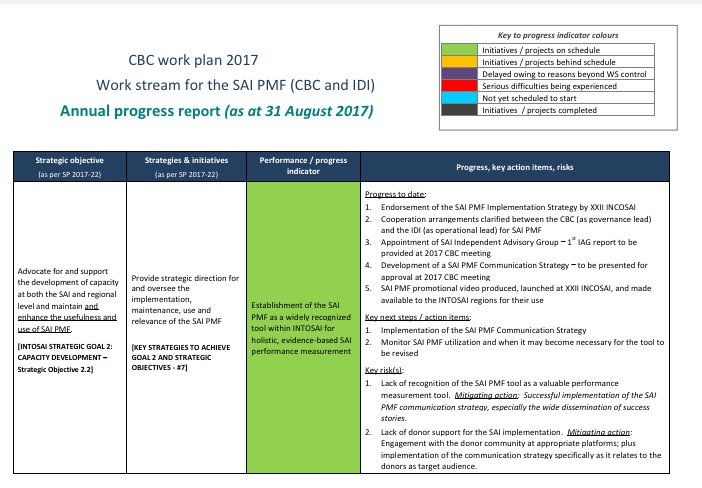 Unpacking of professionalism clearly shows need for integration of efforts
INTOSAI value chain
Task Force for INTOSAI Auditor Professionalisation
(TFIAP)
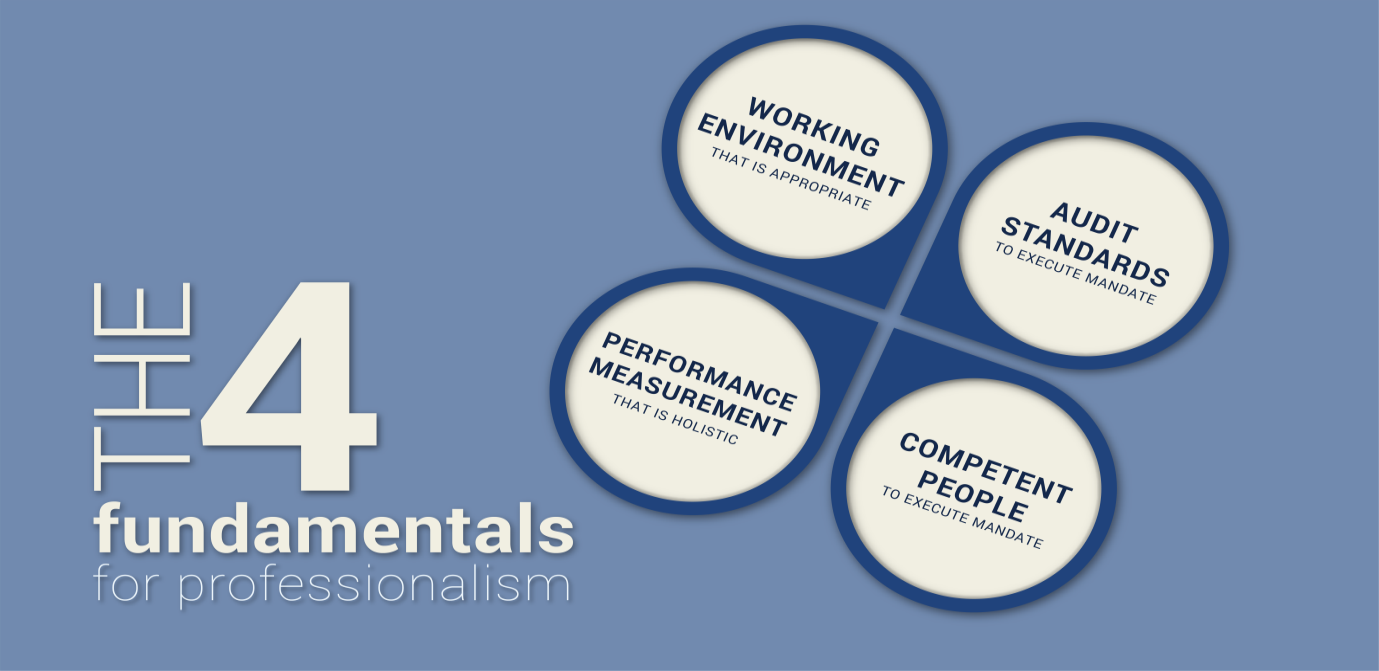 xyz
Clear interactive relationship with FIPP
Coordinated relationship with key external stakeholders(IFAC, IAA, etc)